Signs  of planetary formation & evolution                                                   9  October 2012
A lower radius for the transiting extrasolar planet HAT-P-8
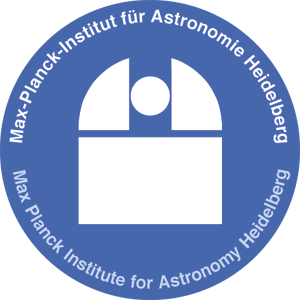 Simona Ciceri
L. Mancini, Th. Henning, J. Southworth, J. Dittman,
  J. Tregloan-Reed,  I. Bruni, M.  Barbieri, D. Evans,  N. Nikolay
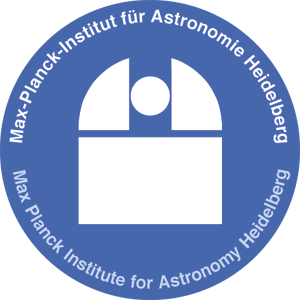 Outlines
The planetary system HAT-P-8
Observations & data reduction
Data analysis
Results
AIM
Obtain precise estimates of the physical properties of  HAT-P-8
Signs  of planetary formation & evolution                                                                                         9  October 2012
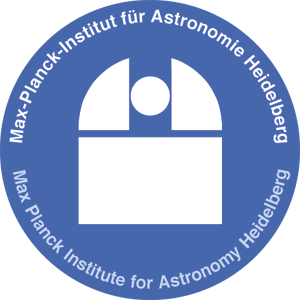 HAT – P – 8
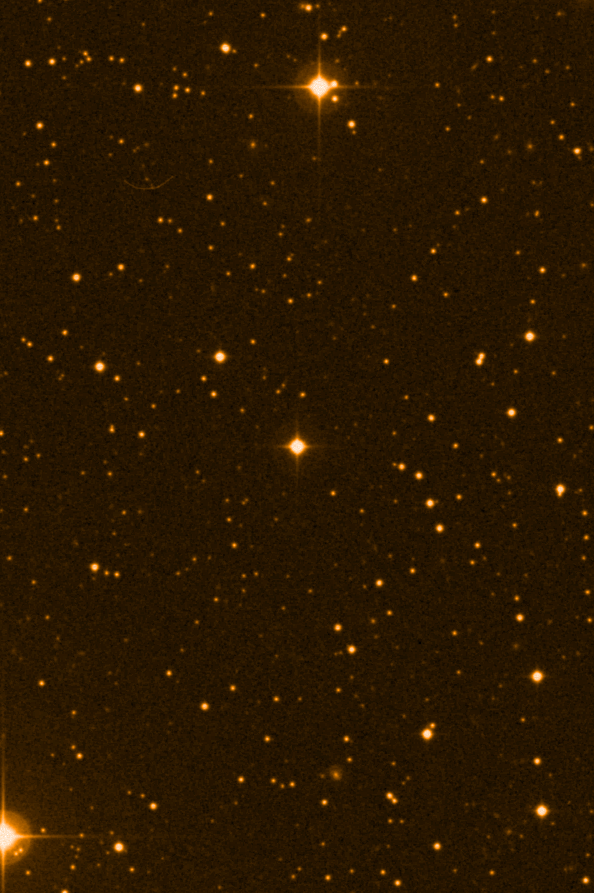 Planetary system
Star
F8V       Jones &Sleep   2000 
F5V       Bergfors et al. 2012

Hot Jupiter    P = 3.076 d

Discovered by HAT Net (Latham et al. 2009)



Planet prograde
             Moutou et al. 2011 
 	      Simpson et al. 2011
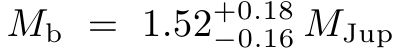 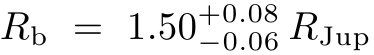 Signs  of planetary formation & evolution                                                                                         9  October 2012
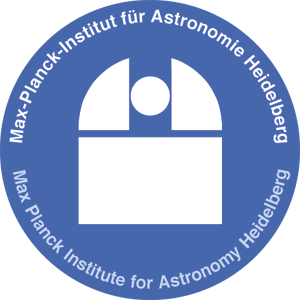 Observations & data Reduction
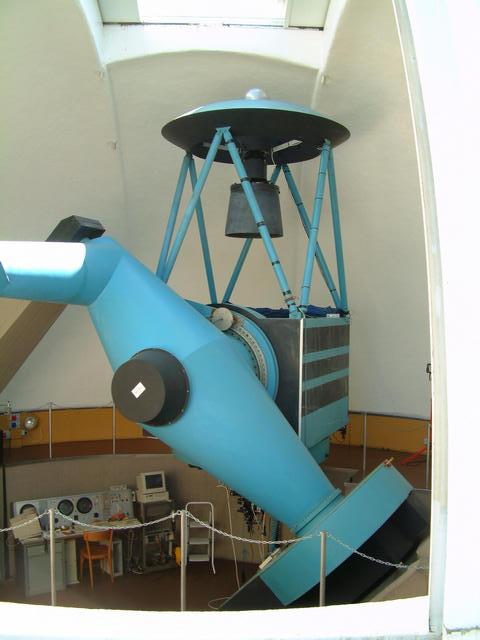 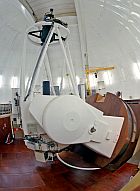 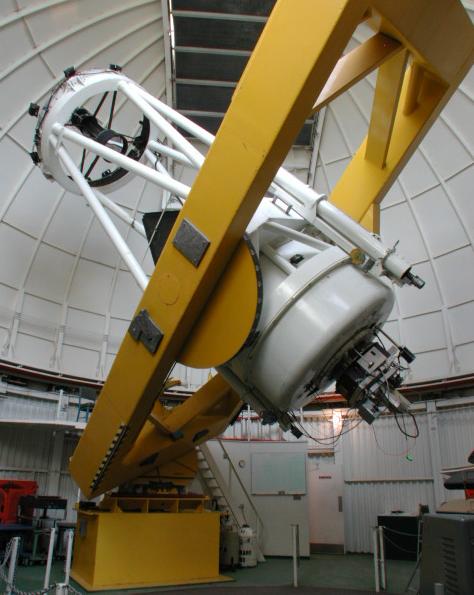 Kuiper   1.55m
Cassini  1.52m
INT   2.5m
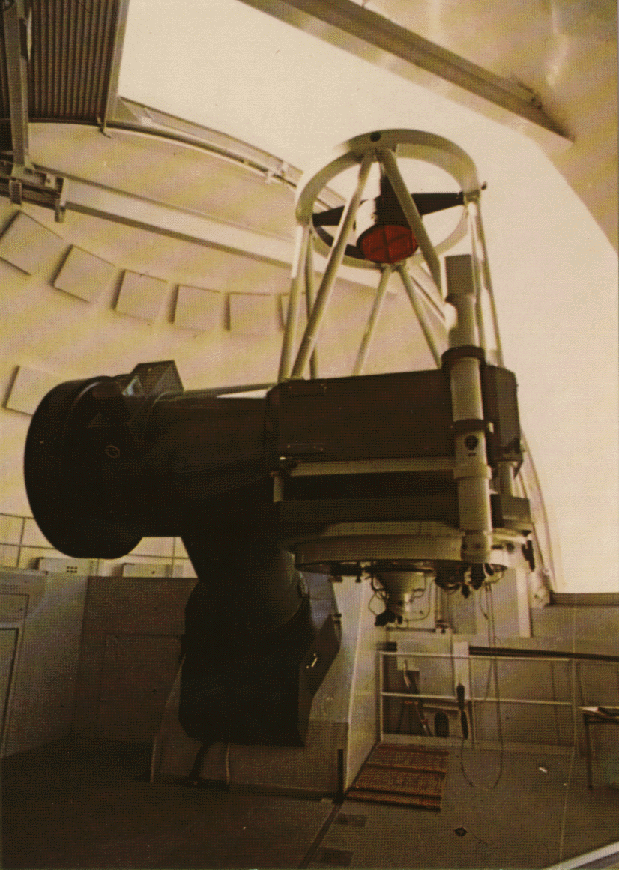 Telescope defocussed

Images reduction 
Bias-subtracted and flat-filded
Aperture photometry
CAHA   1.23m
Signs  of planetary formation & evolution                                                                                         9  October 2012
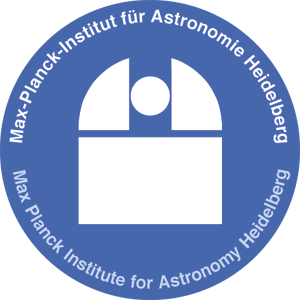 Analysis

Fit the light-curves looking for photometric  quantities

JKTEBOP
Homogeneous Study project                   
              Southworth 2008
Fit’s parameters:



Photometric  parameters
Signs  of planetary formation & evolution                                                                                           9  October 2012
O - C
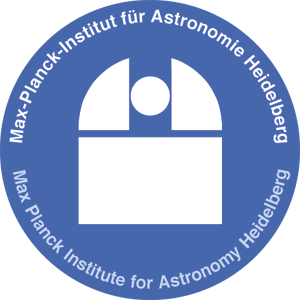 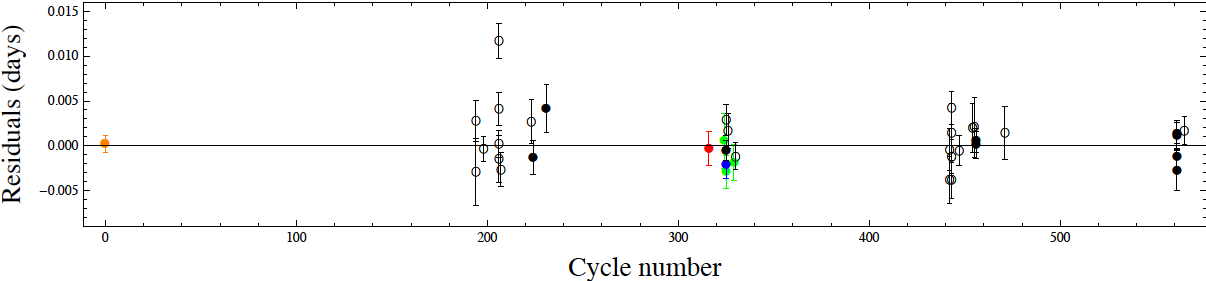 Data-sets from literature and amateur astronomer (ETD catalog)

 Fit with JKTEBOB to find T0
 Linear fit of theT0(FITEXY)  


 Looking for periodic variation in O-C
Signs  of planetary formation & evolution                                                                                           9  October 2012
Results
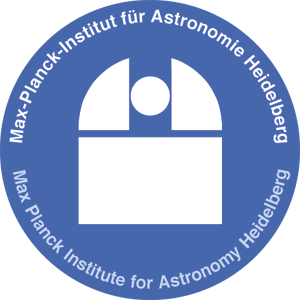 Physical properties

 Photometric  parameters just found
 stellar properties from  -> published spectroscopic data

      Latham et al. 2009 and Knutson et al. 2010

  Interpolation of the parameters using different stellar models

 Lower values for the radii
  Values in a populated region of the R vs M diagram
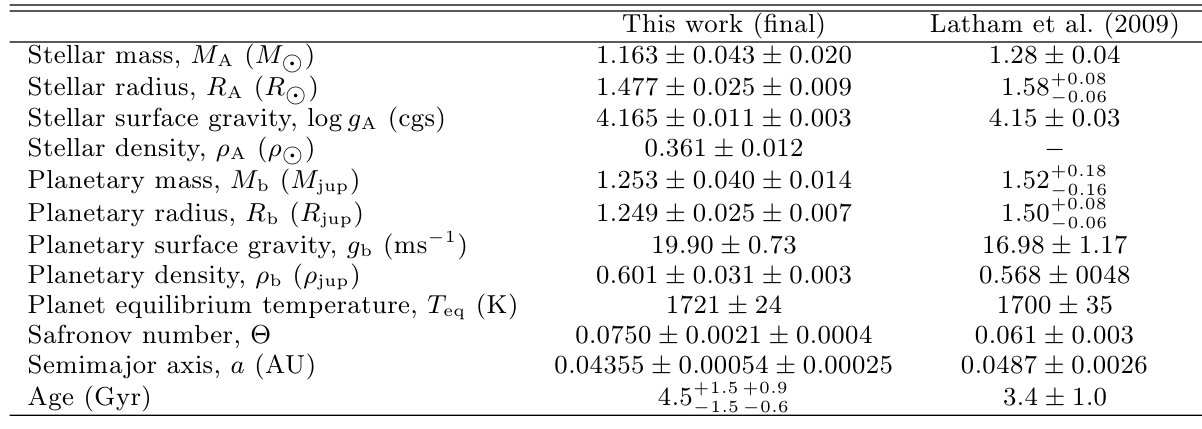 Signs  of planetary formation & evolution                                                                                           9  October 2012
Interesting feature
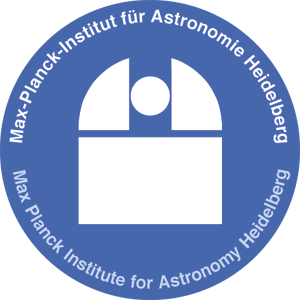 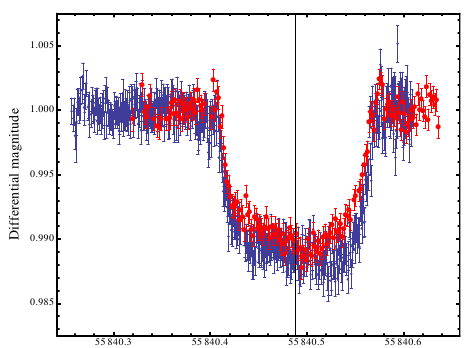 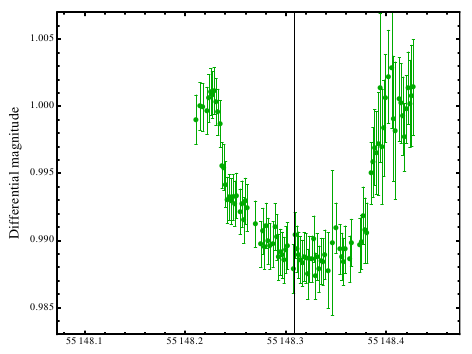 12 - 11 - 2009
5 - 10 - 2011
BJD(TDB)- 2400000
BJD(TDB)- 2400000
Possible causes
Instrumental systematic
Exomoon     
Faint flare star companion  (Bergfors et al. 2012) 
Belt of star-spots
->   different telescope and days
->   unlikely   -  not enough data
->   too faint  - need of super flare
Signs  of planetary formation & evolution                                                                                           9  October 2012
New observations
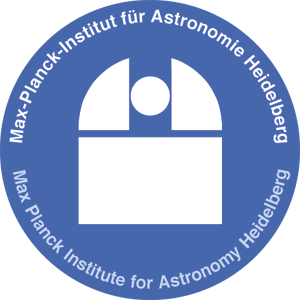 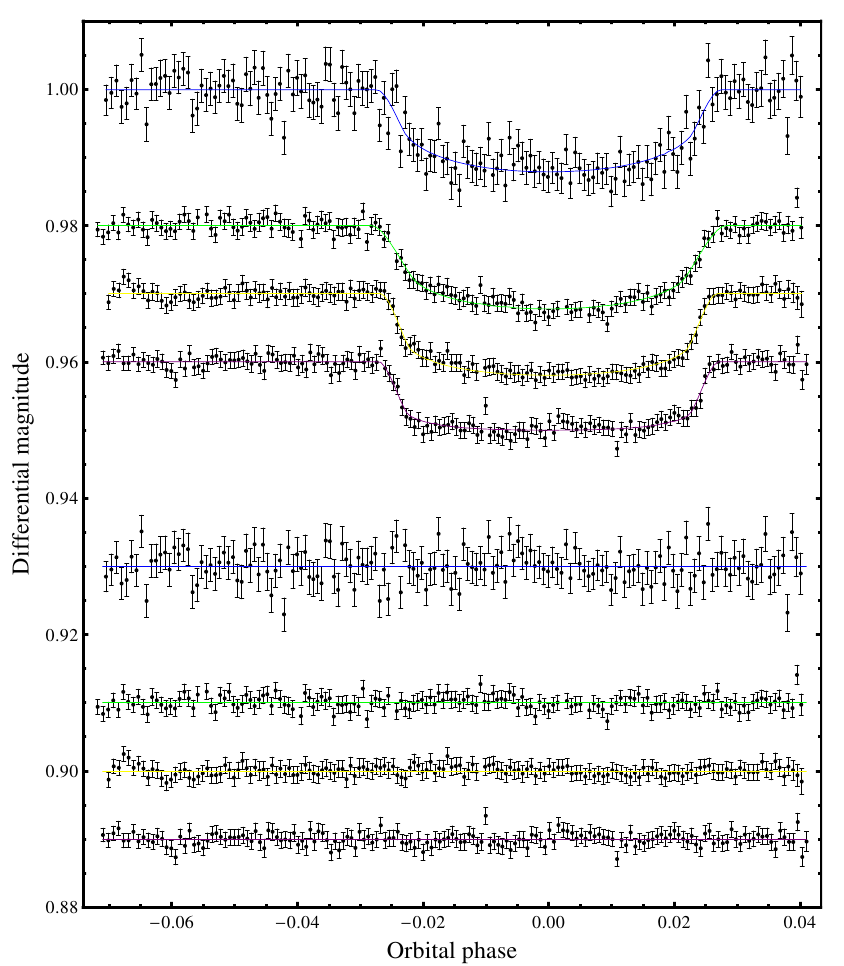 4 light curves of the same transit
BUSCA : 4 different filters
No strange feature 
Looking for radius-wavelength dependence
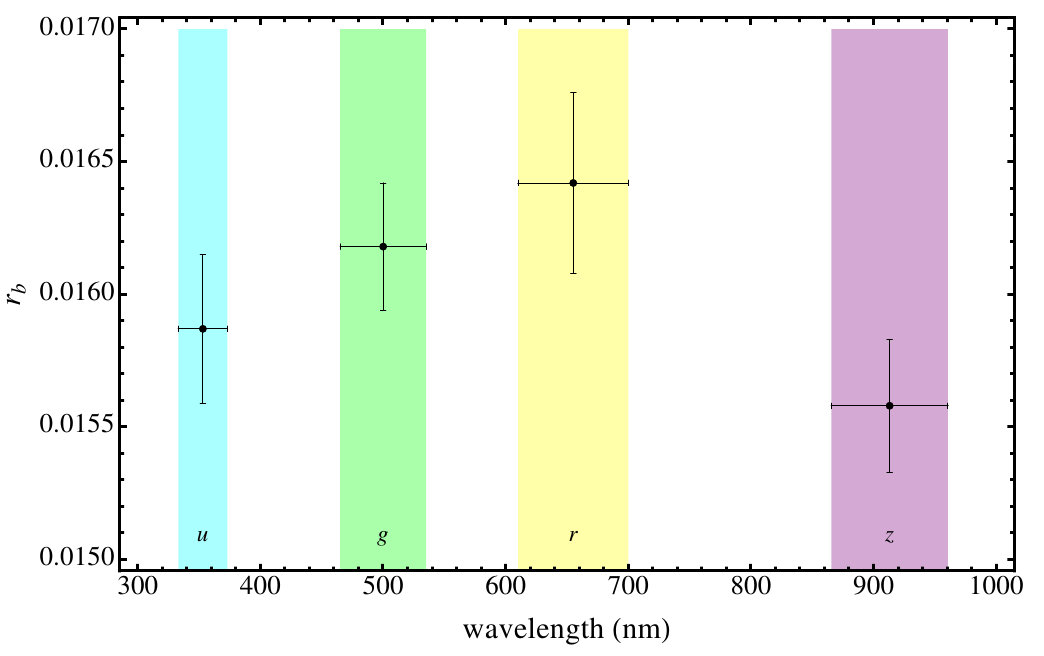 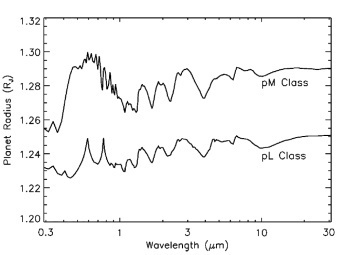 Signs  of planetary formation & evolution                                                                                           9  October 2012
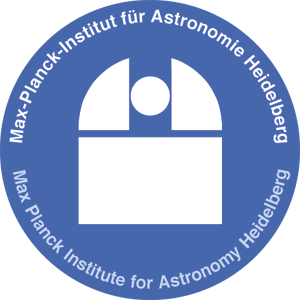 Summary
Five transit light-curves   ->   photometric parameters

Add spectroscopic data   ->   physical properties
     
   lower value for Mb Rb
       
                  Mancini et  al. 2012, A&A submitted


No clues of additional bodies from the O – C plot

Multi-wavelength transit light-curves (under analysis)
Signs  of planetary formation & evolution                                                                                           9  October 2012
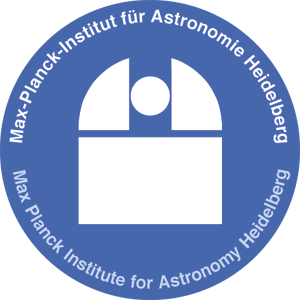 Thank you for listening
Signs  of planetary formation & evolution                                                                                           9  October 2012
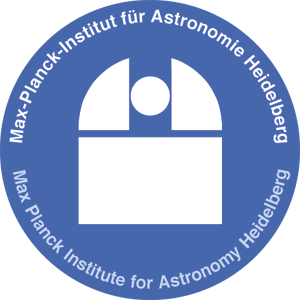 HAT – P – 8
Two-colors lucky imaging observations with the AstraLuxNorte instrument at the Calar Alto 2.2m telescope, revealed a i = 17.2-17.3 mag stellar companion, with an angular separation from HAT-P-8 of 1.027 arcsec.

This companion should likely be a M2-M4 background star, and since is only producing about 0.1% of the total light in i band coming from HAT-P-8, its presence do not affect any photometric study of this object.
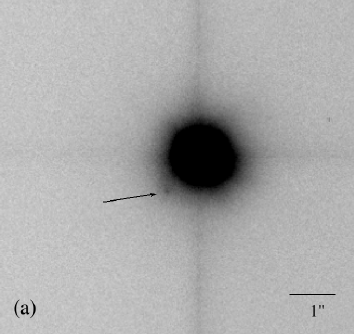 (Bergfors et al. 2012)
Signs  of planetary formation & evolution                                                                                         9  October 2012
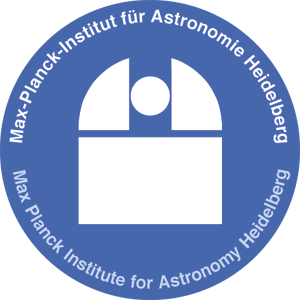 Wavelength – Radius variation
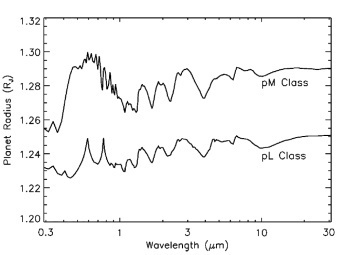 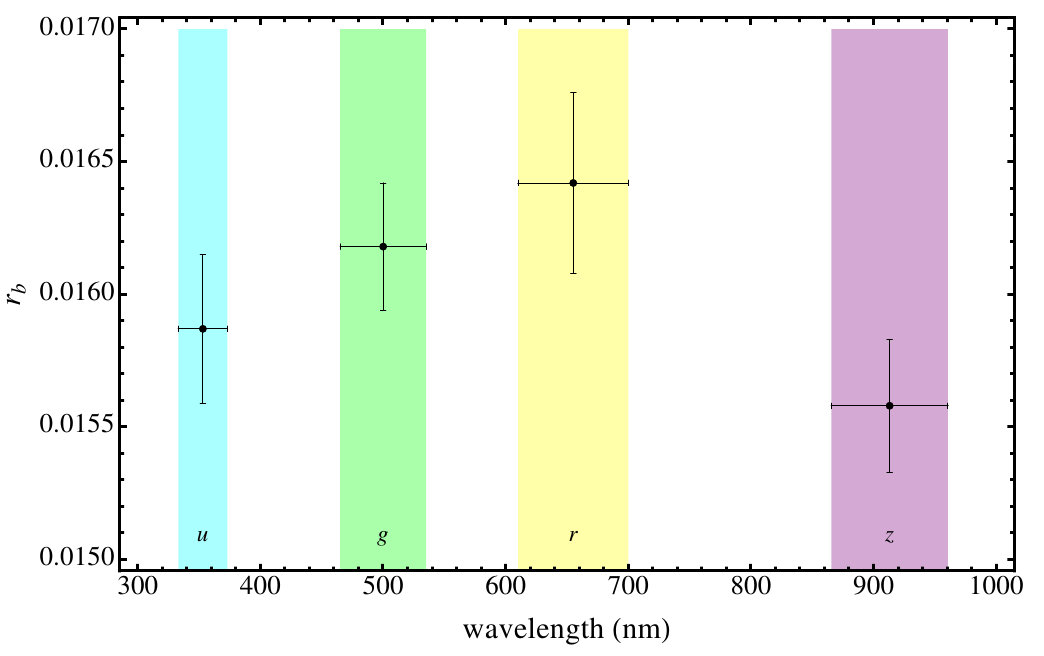 Fortney et al. 2008
Signs  of planetary formation & evolution                                                                                           9  October 2012